Модели и алгоритмы распространения радионуклидов в окружающей среде в результате радиационных аварий
Аспирант кафедры ПОИТ
Шамына А.Ю
Руководитель:
Лапицкая Н.В., к.т.н., доцент
Цели и задачи исследования
Провести анализ моделей и алгоритмов, используемых при прогнозировании распространения радионуклидов в окружающей среде, лежащих в основе созданных СППР (система поддержки принятия решения) для аварийных ситуаций на ПОО (потенциально опасный объект) с целью улучшения существующих моделей и создания соответствующего ПС. Провести кросс-верификацию и апробацию созданного ПС в реальных условиях БелАЭС
Гипотеза
Возможность использования программной реализации улучшенной Гауссовской (локальной) модели распространения загрязняющих веществ в окружающей среде для поддержки принятия экспертного решения в первые часы развития аварийной ситуации на ПОО в условиях дефицита данных активных измерений и значений наиболее критических параметров для более сложных моделей.
Основная функциональность ПС
Прогнозирование распространения радионуклидов исходя из аварийного сценария и текущей метеорологической обстановки.
Оценка загрязнения окружающей среды при нормальной эксплуатации.
Расчет плотности выпадений на подстилающую поверхность
Расчет приземной концентрации.
Расчет внешних и ингаляционных доз облучения.
Построение полигонизированного покрытия полей концентраций загрязнений для выбранного радионуклида.
Выбор сценария по проведению защитных мероприятий в случае превышения пороговых значений факторов риска
Аварийный 
сценарий
Параметры 
рельефа
Метеорологическая
обстановка
ПС для моделирования
Оценка доз 
облучения
Построение карты
загрязнения
Рекомендации
Гауссова модель атмосферной диффузии
Модель позволяет строить прогноз переноса загрязняющих веществ на расстояниях не более 10 км от источника, а также  ориентировочную экспресс-оценку переноса на расстояния не более 30 км. 
Распространение примеси в атмосфере осуществляется по нормальному закону распределения при стационарных условиях.
Основные положения методики расчета
Источник: РД 52.18.717-2009
Проинтегрированная по времени концентрация в точке x, y (предполагается, что ось следа направлена по оси x) в момент времени t определяется по формуле:
- для источника конечного времени действия:
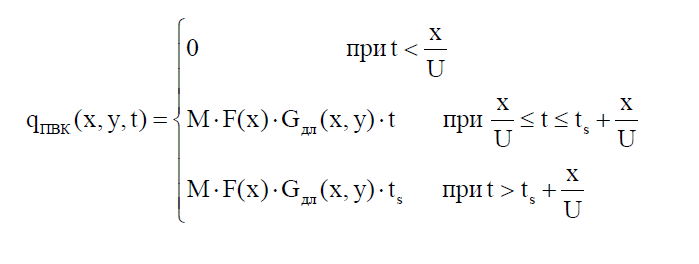 где Q - активность источника, Бк; M - мощность источника; Бк/с; s t – время действия источника; U - скорость ветра в слое, м/с; F(x) - функция обеднения источника
Основные положения методики расчета
Функция разбавления (метеорологический фактор):
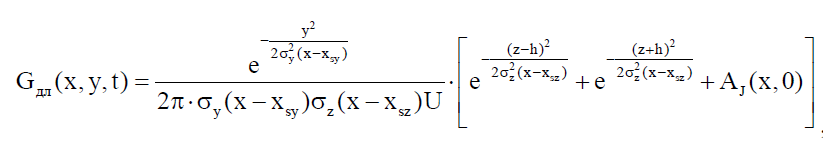 Функция обеднения источника выброса:
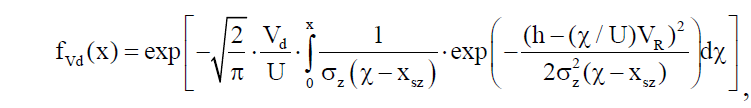 Плотность выпадений веществ D(x, y, t) рассчитывается как суперпозиция
плотности выпадений за счет влажного и сухого выведения
- для сухого выведения:
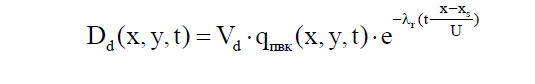 - для влажного выведения:
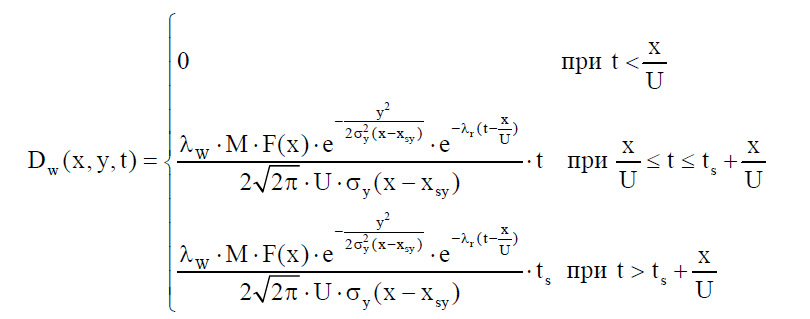 Оценка загрязнения при нормальной эксплуатации
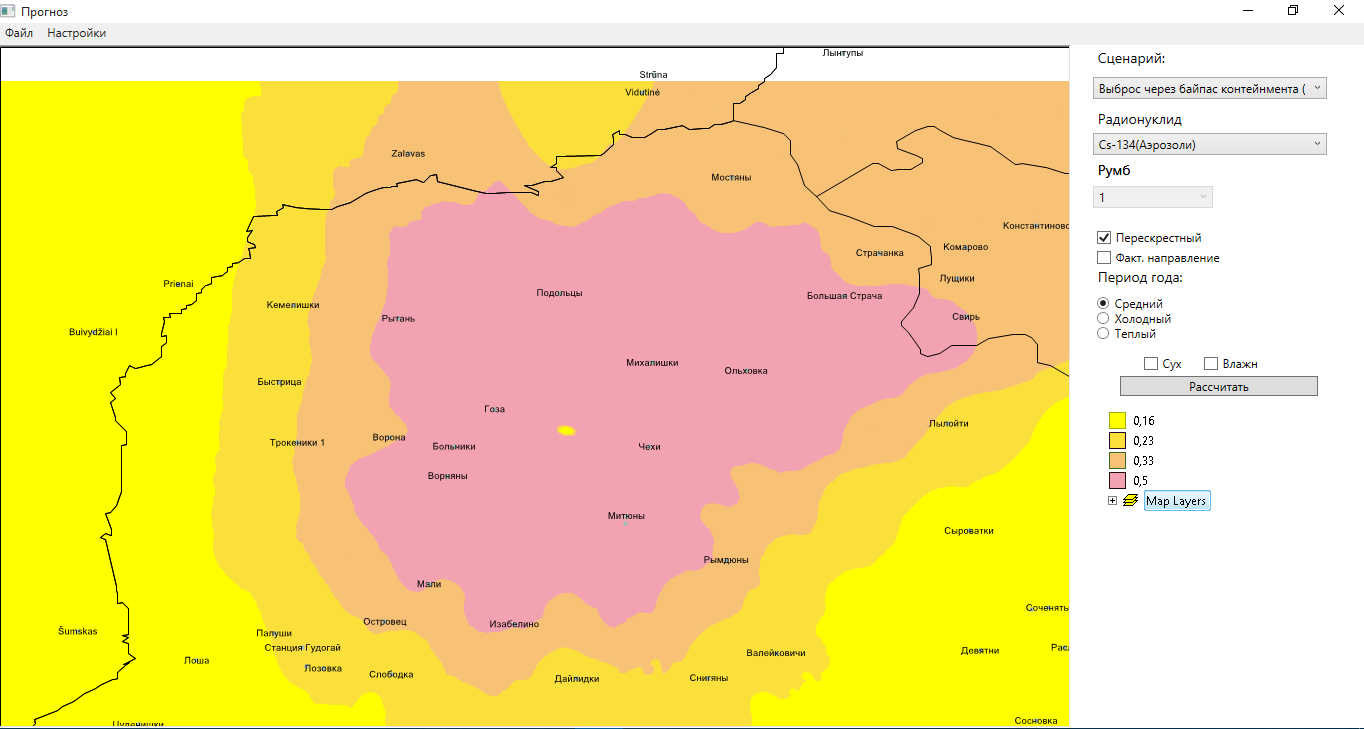 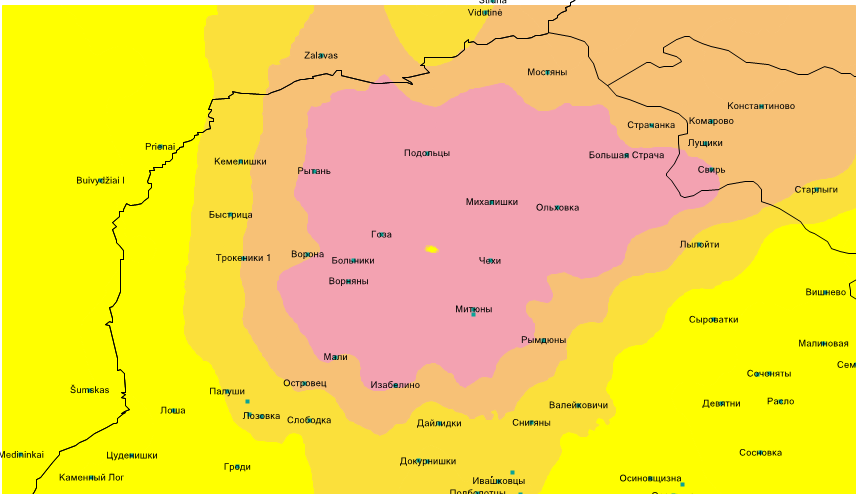 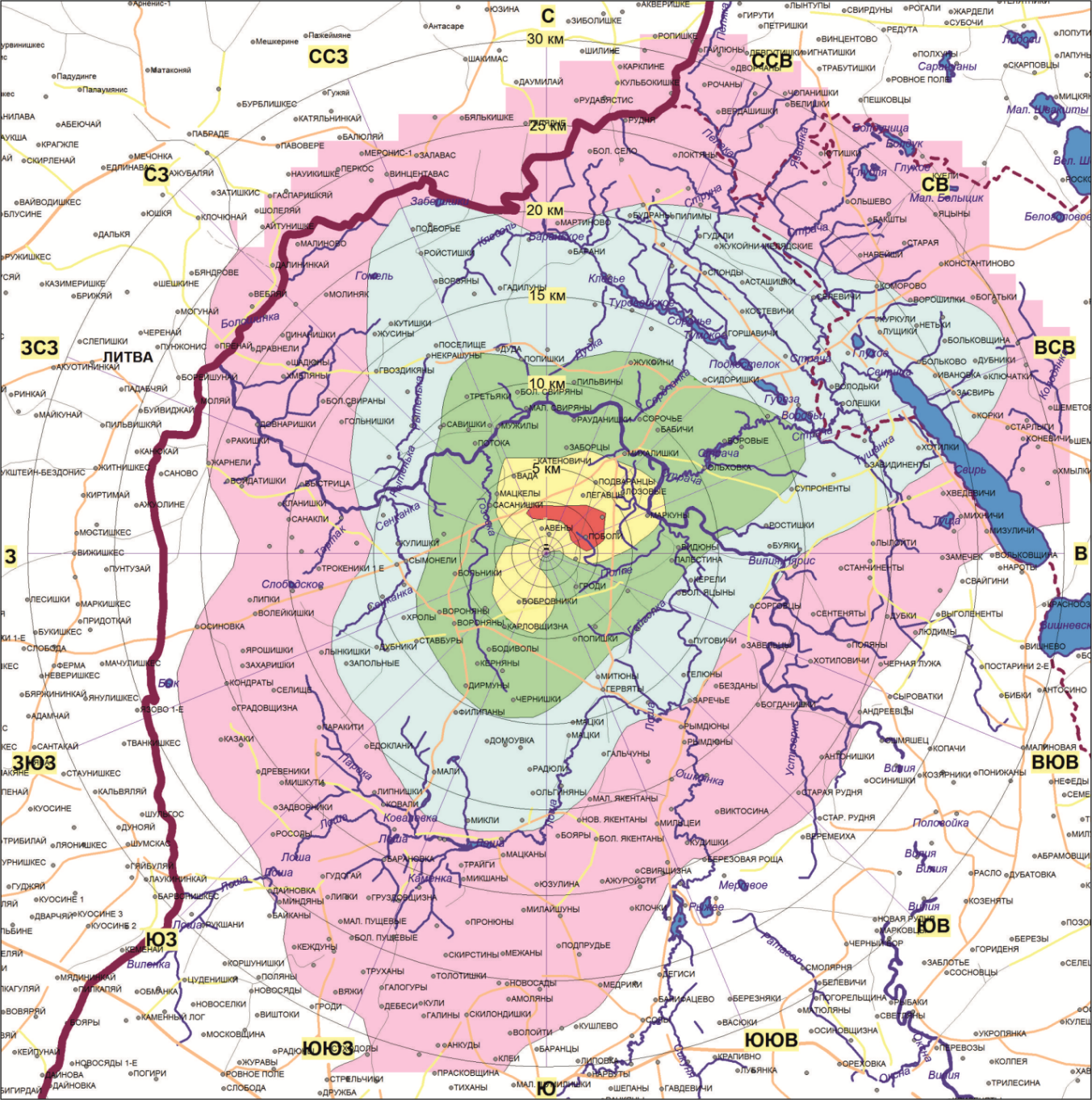 Оценка выпадений на подстилающую поверхность при аварийной ситуации:
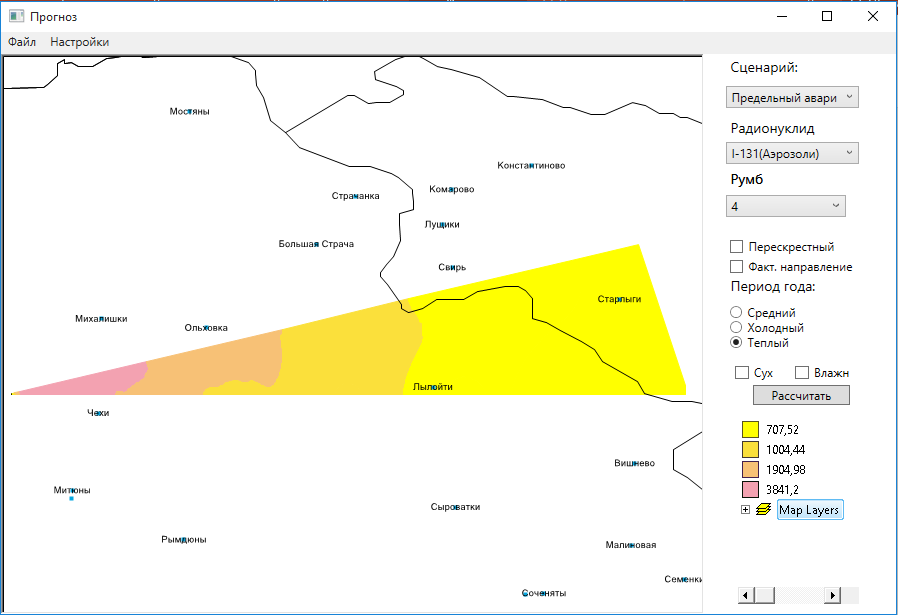 Оценка выпадений на подстилающую поверхность при аварийной ситуации:
Демо
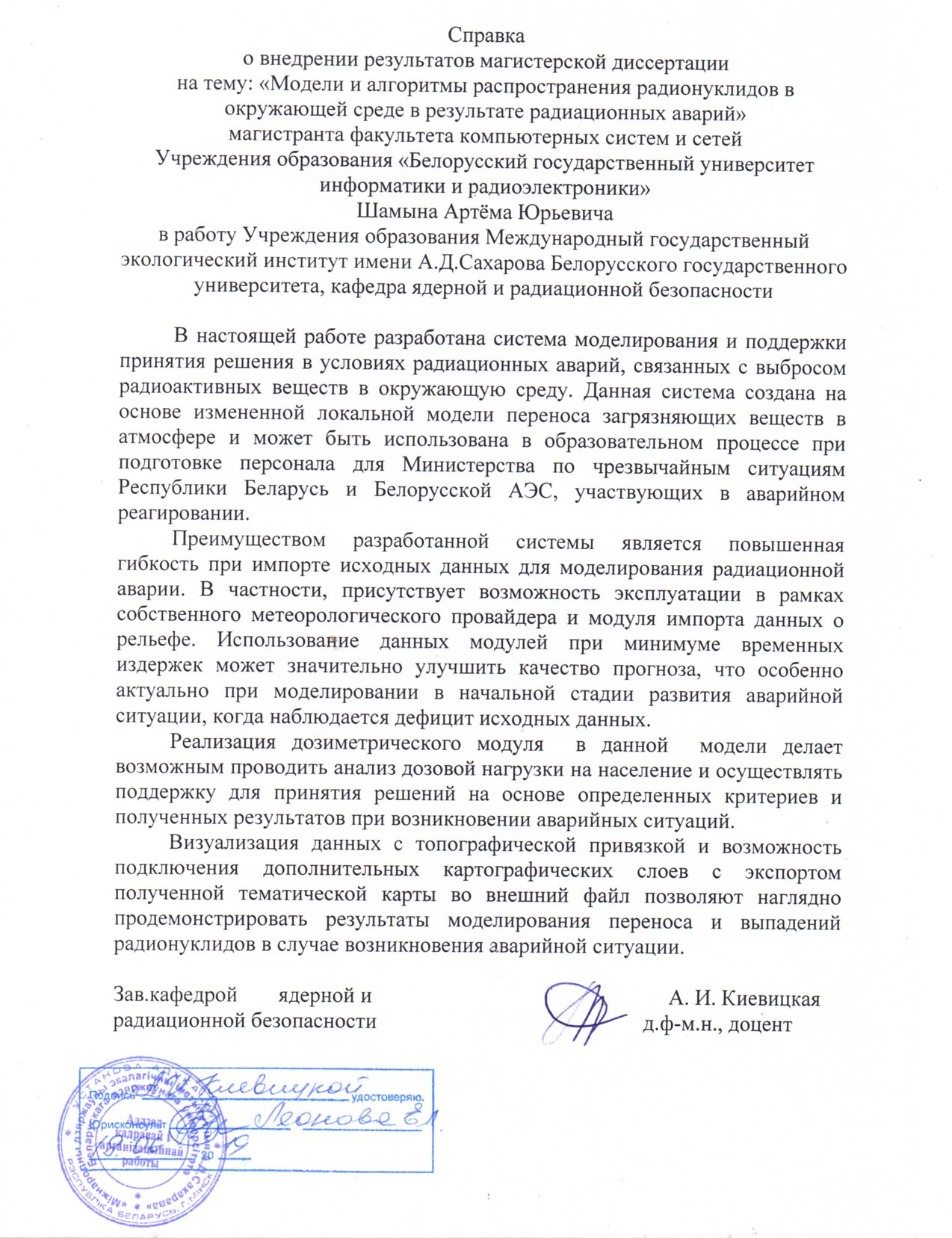 Публикации
[1] Шамына, А. Ю. Геоинформационная система для оценки уровня радиоактивного загрязнения / А. Ю. Шамына, А. Д. Ардяко // Компьютерные системы и сети: материалы 54-й научной конференции аспирантов, магистрантов и студентов, Минск, 23 – 27 апреля 2018 г. / Белорусский государственный университет информатики и радиоэлектроники. – Минск, 2018. – С. 120 – 121.
[2] Шамына, А. Ю. Программное средство для моделирования распространения радионуклидов в окружающей среде на основе гауссовой модели / А. Ю. Шамына, А. Д. Ардяко // Информационные технологии и системы 2018 (ИТС 2018) = Information Technologies and Systems 2018 (ITS 2018) : материалы международной научной конференции, Минск, 25 октября 2018 г. / Белорусский государственный университет информатики и радиоэлектроники ; редкол. : Л. Ю. Шилин [и др.]. – Минск, 2018. – С. 182 - 183.
[3] Шамына А. Ю. Разработка геоинформационной системы для прогнозирования распространения радионуклидов в окружающей среде / А. Д. Ардяко, Лабоха А.К, А. Ю. Шамына // Безопасность человека и общества: совершенствование системы реагирования и управления защитой от чрезвычайных ситуаций: сб. материалов II Международной очной научно-практической конференции. - Минск: УГЗ, 2018. - 199 - 200 с.
Публикации
[4] Шамына А. Ю. Разработка геоинформационной системы для оценки уровня радиоактивного загрязнения территории/ А. Д. Ардяко, А. Ю. Шамына // Безопасность человека и общества: совершенствование системы реагирования и управления защитой от чрезвычайных ситуаций: сб. материалов I Международной очной научно-практической конференции. - Минск: УГЗ, 2017. - 150 - 151 с.
[5] Шамына, А. Ю. Модели и алгоритмы распространения радиоактивных веществ в окружающей среде/ А. Ю. Шамына // Компьютерные системы и сети: материалы 55-й научной конференции аспирантов, магистрантов и студентов, Минск, 22 – 26 апреля 2019г. / Белорусский государственный университет информатики и радиоэлектроники. – Минск, 2019. – С. 166– 167.
Спасибо за внимание!